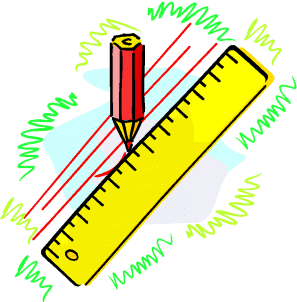 Indices
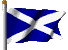 Nat 5
Learning Intention
Success Criteria
We are learning what indices are and how to use our calculator to deal with calculations containing indices.
Understand what indices are.
2.	Be able you calculator to do calculations containing indices.
www.mathsrevision.com
www.mathsrevision.com
[Speaker Notes: https://create.kahoot.it/details/ea276c0f-c7c3-4407-b277-57d71621c913
https://create.kahoot.it/details/0453d115-d997-4a11-bcaa-657b779fdc50]
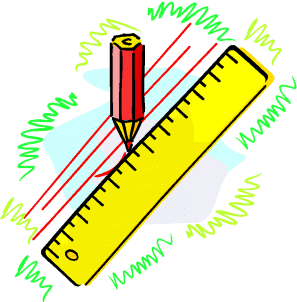 Indices
Nat 5
an is a short hand way of writing  
a x a x a …….   (n factors)
a is called the base number 
and n is called the index number
Calculate :
2 x 2 x 2 x 2 x 2
= 32
Calculate :	25
= 32
www.mathsrevision.com
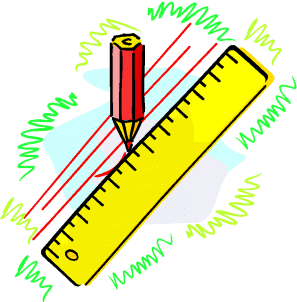 Indices
Nat 5
Write down  5 x 5 x 5 x 5 in indices format.
54
Find the value of the index for each below
3x = 27
2x = 64
12x = 144
x = 3
x = 6
x = 2
www.mathsrevision.com
What Goes In The Box ?
Nat 5
Use your calculator to work out the following
-(2)8
103
1000
-256
90
(-2)8
256
1
www.mathsrevision.com
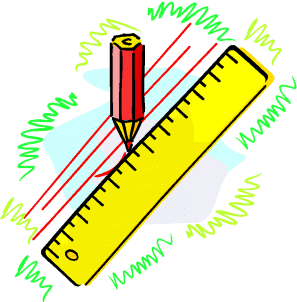 Indices
Nat 5
Calculate :	43 x 42
= 1024
Calculate :	    45
= 1024
Can you spot the connection !
Rule 1 
am x an = a(m + n)     
simply add powers
www.mathsrevision.com
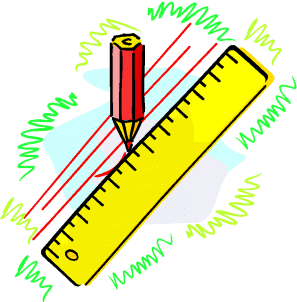 Indices
Nat 5
Calculate :	95 ÷ 93
= 81
Calculate :	    92
= 81
Can you spot the connection !
Rule 2 
 am ÷ an = a(m - n)     simply subtract powers
www.mathsrevision.com
What Goes In The Box ?
Nat 5
f4 x g5 =
b3 x b5 =
b8
a3 x a0 =
y9 ÷ y5 =
y4
www.mathsrevision.com
What Goes In The Box ?
Nat 5
Simplify the following using indices rules
e5 x e3 x e-6
q3 x q4
q7
e2
3p8 x 2p2 x 5p-3
3y4 x 5y5
15y9
30p7
www.mathsrevision.com
What Goes In The Box ?
Nat 5
Simplify the following using indices rules
15g3h7
5h2
6d8
q9
e6
3g5h5
2d3
g2
e8
q6
q3
e-2
3d5
www.mathsrevision.com
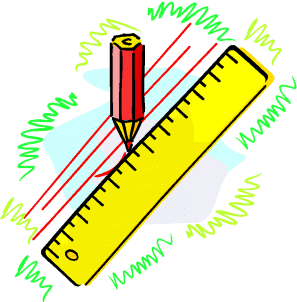 Power of a Power
Nat 5
Another Rule
Rule 3 
 (am)n = amn     simply multiply powers
Can you spot the connection !
www.mathsrevision.com
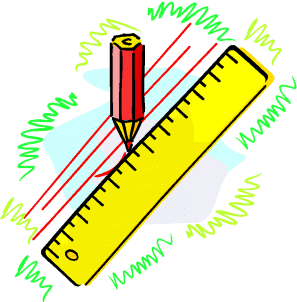 Fractions as Indices
Nat 5
More Rules
Rule 4 
 a0 = 1
www.mathsrevision.com
What Goes In The Box ?
Nat 5
(c-3)4
(b3)0
1
c-12
(y0)-2
(3d2)2
1
9d4
www.mathsrevision.com